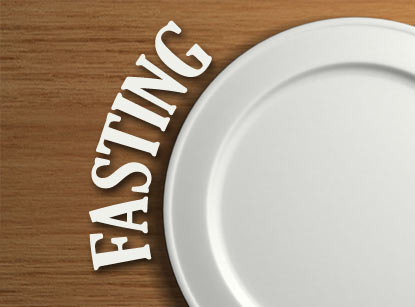 FASTING
What Is Fasting?
A deliberate abstinence from some physical gratification, for a designated period of time, in order to achieve a greater spiritual goal
Activates Humility
Ezra 8:21; Psa 35:13b; Gal 5:17
Entreat God’s Favor
2 Chron 7:17; Jas 4:6b; Ezra 8:23; 2 Chron 20:3; 1 Kings 21:27-29; Isa 58:3a
Adequate Response To Spiritual Sorrow
Neh 1:4; Jon 3:5; Deut 9:18; Dan 9:3
Fuels Our Longing For God
Matt 9:15; Deut 8:3; John 4:32-34
Aids In Our Fight Against Temptation
Matt 4:2; 2 Cor 12:9-10; Isa 58:6; Luke 23:31; Matt 17:19-21